PotenzfunktionenNullstellenberechnungen
Lineare Funktion
Was ist eine lineare Funktion?
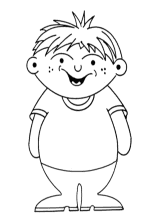 Eine lineare Funktion ist eine Gerade
Sie kann fallend, steigend oder parallel zur y-/ oder x-Achse sein
Was ist eine Nullstelle?
Die Nullstelle ist ein Schnittpunkt der Funktion
mit der x-Achse, das heißt der y-Wert ist 0.

Es gibt keine Nullstelle, wenn die Gerade
oberhalb oder unterhalb der x-Achse ist, das
heißt, die Gerade verläuft parallel zur x-Achse.
Allgemeine Formel
k=Steigung pro Einheit
x=Variable
f(x)=k*x + d
f(x)= Funktionswert
d=Abstand vom Schnittpunkt der Geraden mit der  y-Achse bis zu (0/0) = Ordinatenabstand
fallend, steigend oder parallel?
Ist k > 0 spricht man von einer steigenden Geraden

Ist k = 0 spricht man von einer zur x- Achse parallelen Geraden

Ist k < 0 spricht man von einer fallenden Geraden
Beispiel: Lineare Funktion
Zeichne: f(x)=7*x+8
Schritt 1 - Wertetabelle in Excel anlegen
Schritt 2 - zeichnen
N(-1,14/0)
händische Berechnung der Nullstelle
berechne: f(x)=7*x+8
0=7*x+8   /-8
	-8=7*x      /:7
	-1,142.. = x

	N(-1,14/0)
Funktion 2ten Grades
Und was ist eine Funktion 2ten Grades?
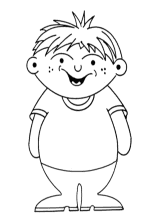 Eine Funktion 2ten Grades ist keine lineare Funktion!!
Man nennt sie quadratische Funktion oder Parabel.
Allgemeine Formel
f(x)=ax²+bx+c
Beispiel: Funktion 2ten Grades
zeichne: f(x)=x²-5x+1
1. Schritt – Wertetabelle in Excel anlegen
2. Schritt - Zeichnen
N(4,79/0)
N(0,21/0)
händische Berechnung der Nullstelle
berechne: f(x)=x²-5x+1
Schritt 1
Nullstelle: 	0=   1  x²     -    5   x       +  1
				0=   a  x²     +    b  x       +  c


			      	     a=1		b= -5	    c=1
Schritt 2- Einfügen der Variablen in die Formel
Allgemeine Formel zur Nullstellenberechnung:
1x2 =(-b±√b^2-4ac)/2a


Füge die Variablen in die Formel ein:
1x2=(+5 ± √5^2-4*1*1)/2*1
Schritt 3- Ausrechnen
Nicht vergessen 1. Klammer ausrechnen
1x2=(+5 ± √5^2-4*1*1)/2*1 

			x1=(5 +4,58)/2= 4,79

			x2=(5 -4,58)/2=0,21
Ergebnis
			N1(4,79/0)
			N2(0,21/0)
Funktion 3ten Grades
Und was ist eine Funktion 3ten Grades?
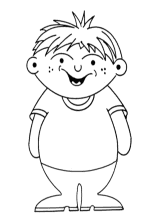 Diese nennt man kubische Funktion.
Sie haben mindestens 1 und höchstens 3 Nullstellen.
Allgemeine Formel
f(x)= ax³ + bx² +cx + d
Beispiel: Funktion 3ten Grades
zeichne: f(x)=-2x³+5x²-3x
Schritt 1 – Wertetabelle in Excel anlegen
Schritt 2 - Zeichne
händische Berechnung der Nullstelle
berechne:  f(x)=-2x³+5x²-3x
Schritt 1
Nullstelle: 		0=-2x³+5x²-3x
Herausheben: 	0=   x   .    (-2x²+5x-3)
		
						  
							-2x²+5x-3=0
x1=0
Schritt 2
Nullstelle: 	0=   -2   x²     +   5   x²       - 3   x
				0=    a   x²     +    b  x       +  c   x


			      	     a=-2        b= +5	    c=-3
Schritt 3
Allgemeine Formel zur Nullstellenberechnung:
1x2 =(-b±√b^2-4ac)/2a


Füge die Variablen in die Formel ein:
1x2=(-5 ± √5^2-4*(-2)*(-3))/(2*(-2))
Nicht vergessen 1. Klammer ausrechnen
1x2=(-5 ± √5^2-4*(-2)*(-3))/(2*(-2)) 

			x2=(-5 +1)/(-4)= 1

			x3=(-5 -1)/(-4)=1,5
Ergebnis
			N1(0/0)
			N2(1/0)
			N3(1,5/0)
Beispiel: Funktion 3ten Grades
zeichne: f(x)=-2x³+5x²-3x+4
Schritt 1 – Wertetabelle in Excel anlegen
Schritt 2 - Zeichnen
händische Berechnung der Nullstelle
berechne: f(x)=-2x³+5x²-3x+4
Schritt 1
0=-2x³+5x²-3x+4

Man kann nicht herausheben. Es gibt keine
Formel für eine Gleichung 3ten Grades, daher
kann die obige Gleichung nur mit Hilfe eines
Näherungsverfahrens (Newton) oder mit Hilfe 
des Solver in Excel gelöst werden.
Alles klar !!
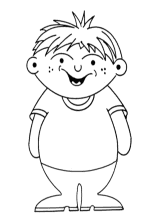